Introduction to Green Building Profession Skill Training & Management
First step to becoming a Green Building Professional
Structure of the coursework:
The course is divided into 2 modules:
2
3
Sustainable design as a well conceived process
Awareness and sensitivity to the environment and environmental challenges.
Knowledge and understanding of the environment and environmental challenges.
Attitudes of concern for the environment and motivation to improve or maintain environmental quality.
Skills to identify and help resolve environmental challenges.
Participation in activities that lead to the resolution of environmental challenges.
4
Metrics of Sustainability
Standards
Mandatory
Voluntary
Rating Systems
5
Metrics of Sustainability
Standards
National Building Code
Model Building Byelaws
Energy Conservation Building Code
Eco-Niwas Samhita
6
National Building Code
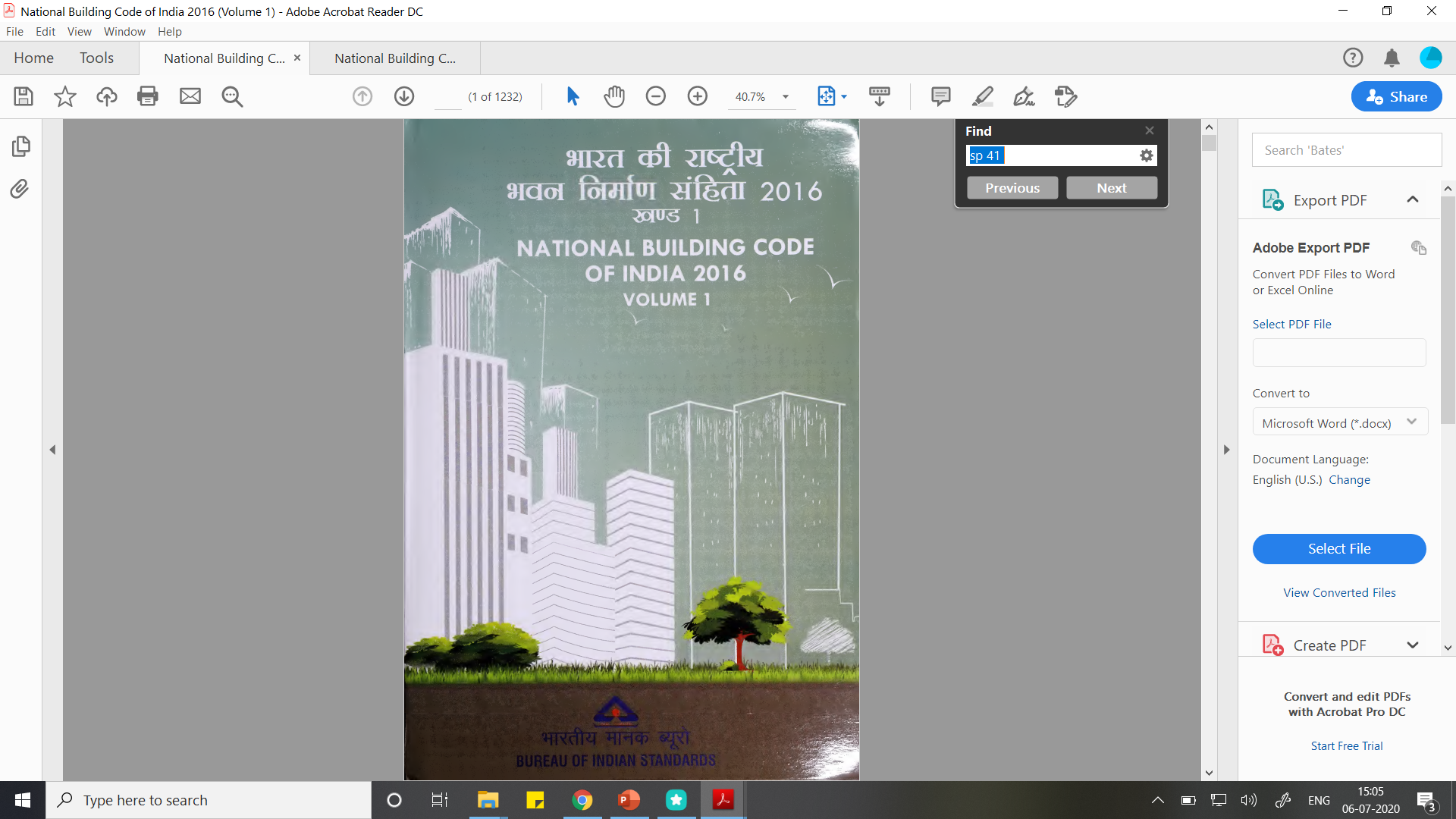 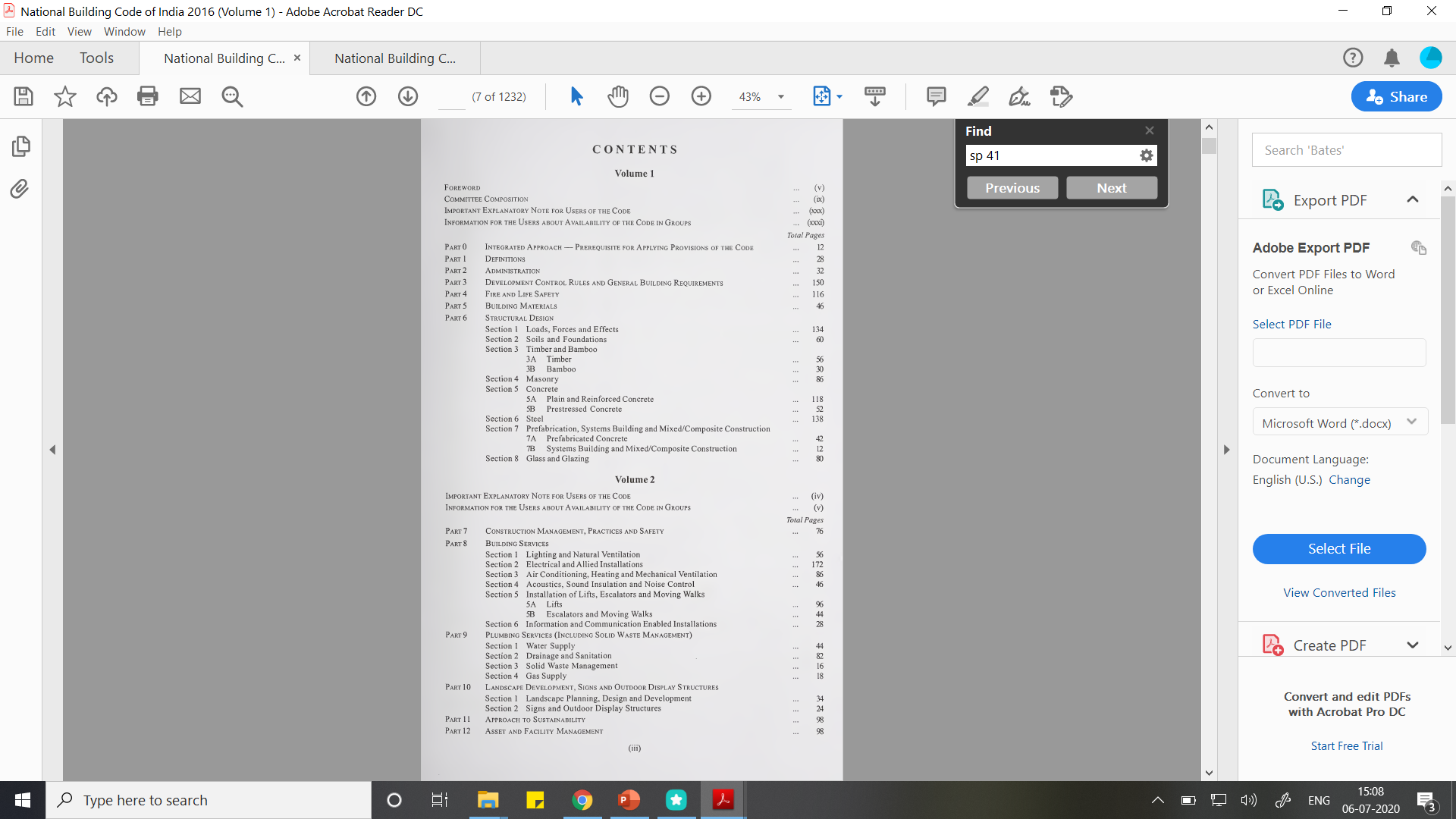 7
National Building Code
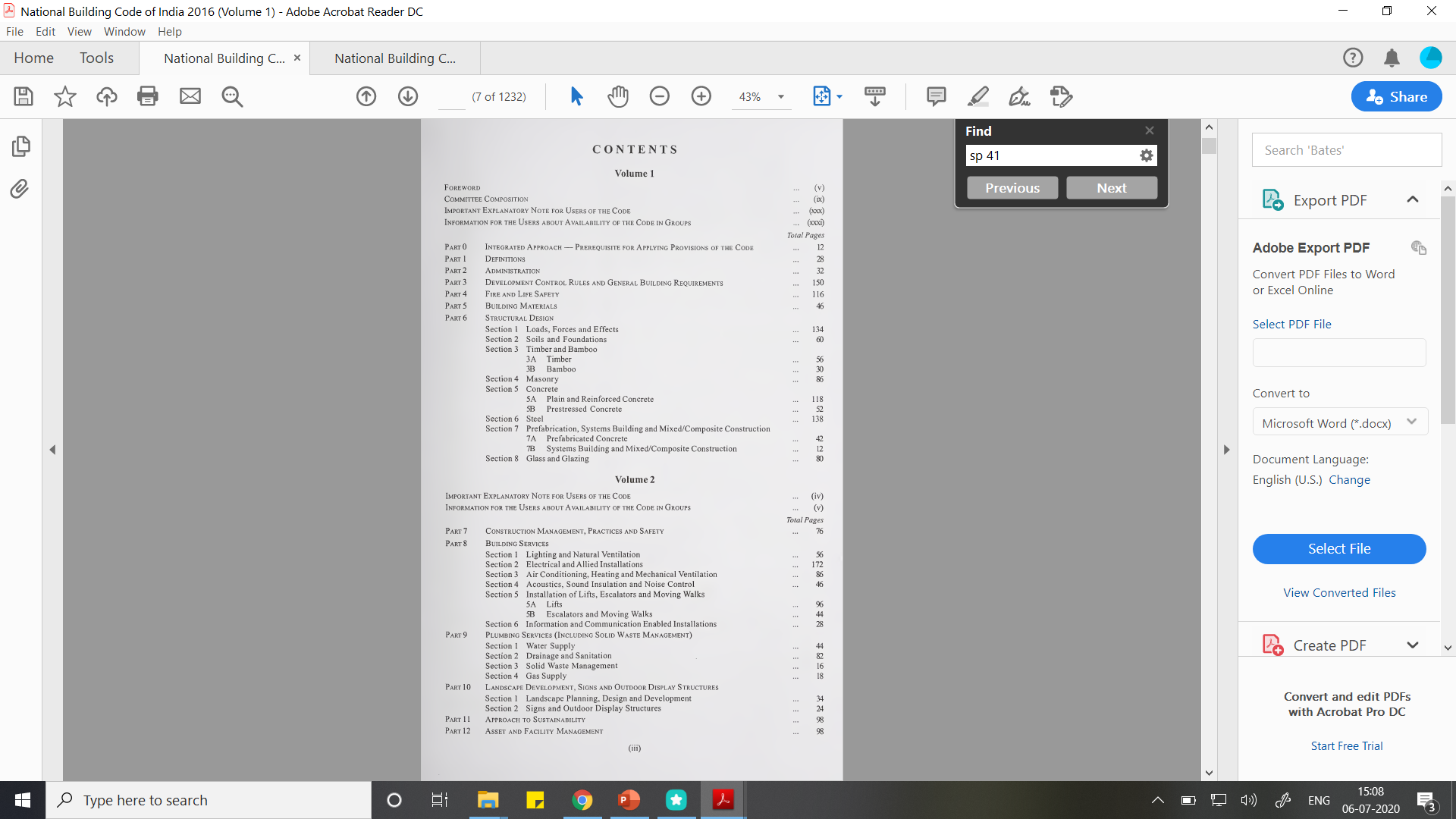 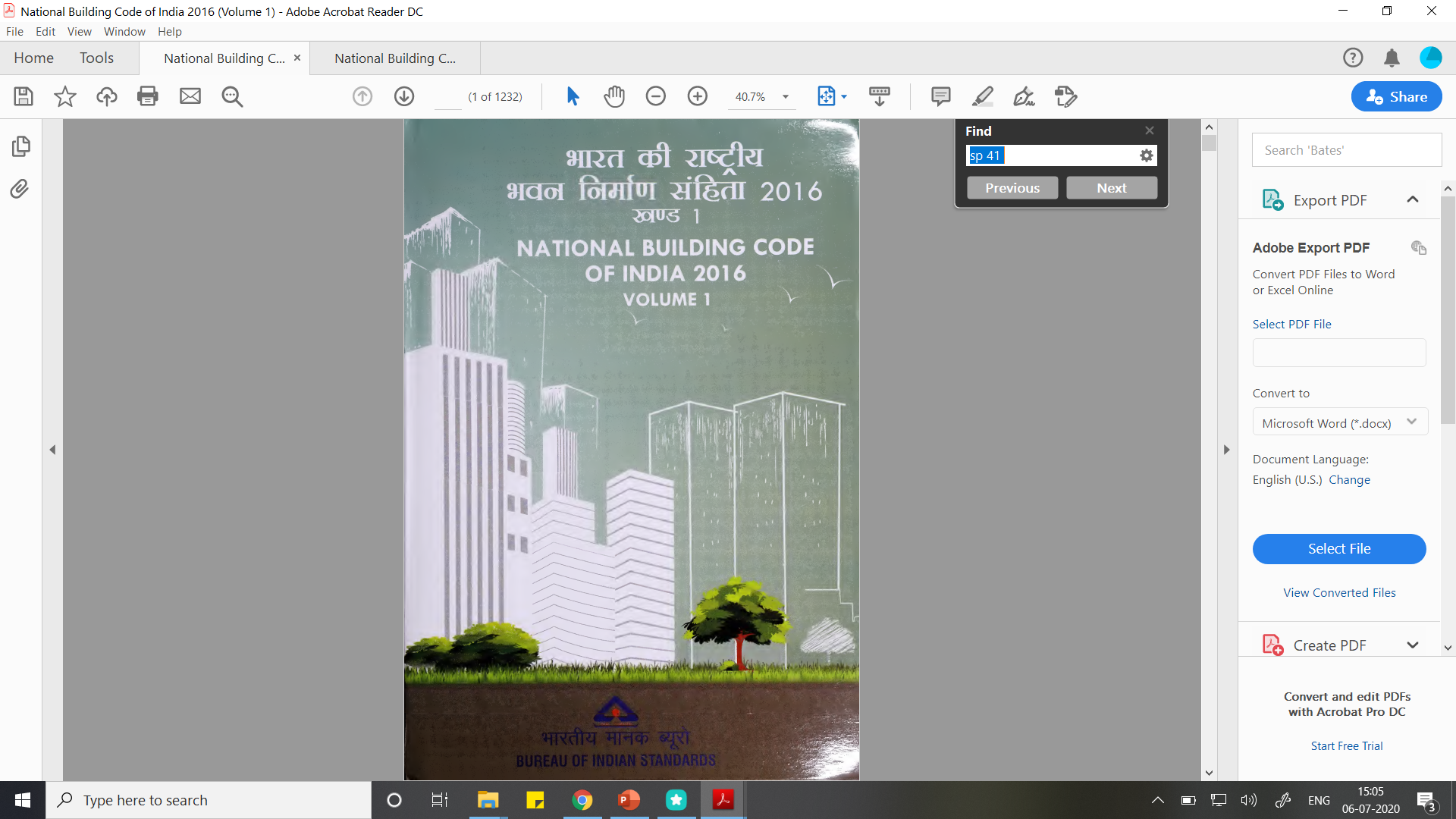 8
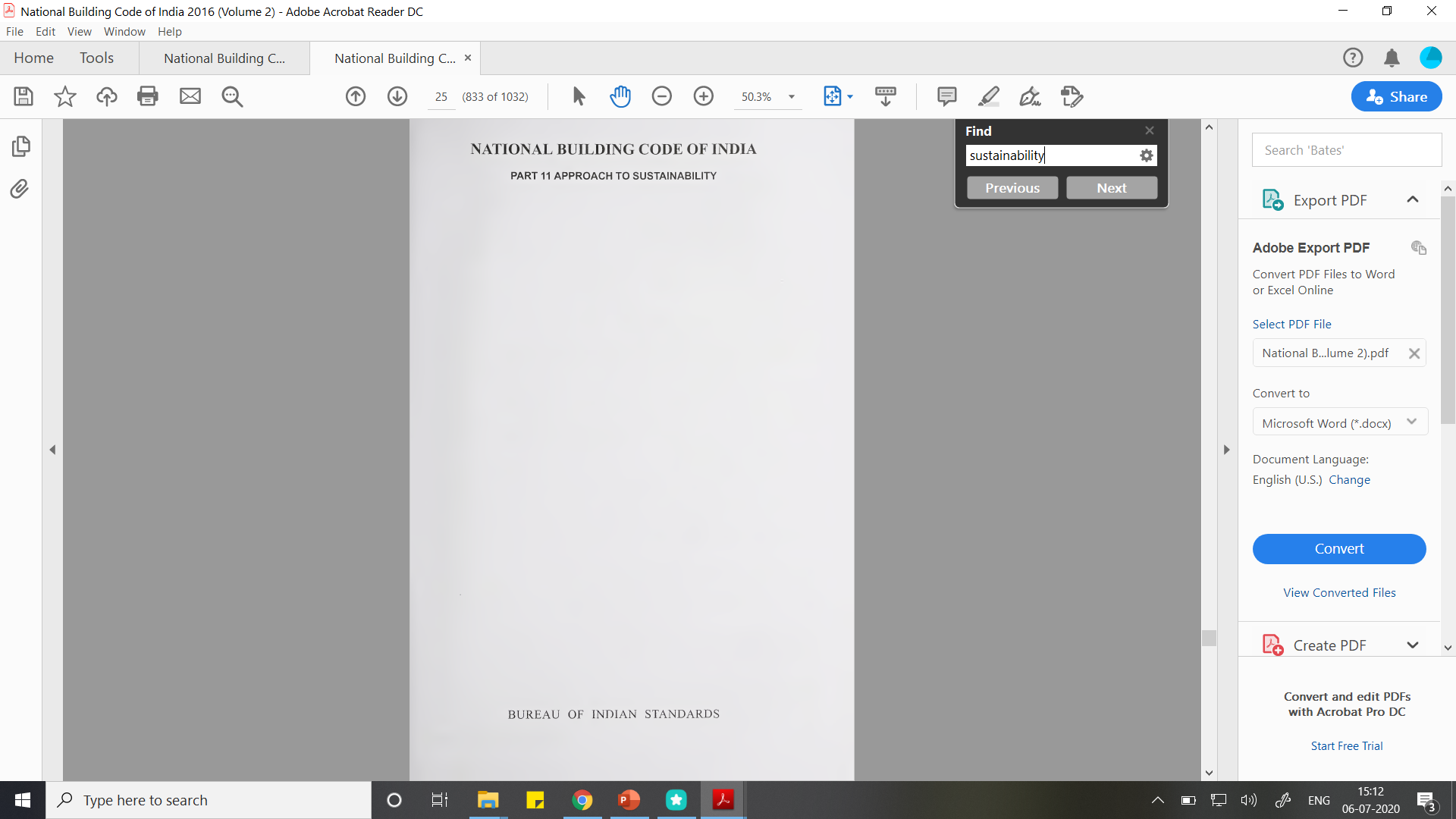 National Building Code
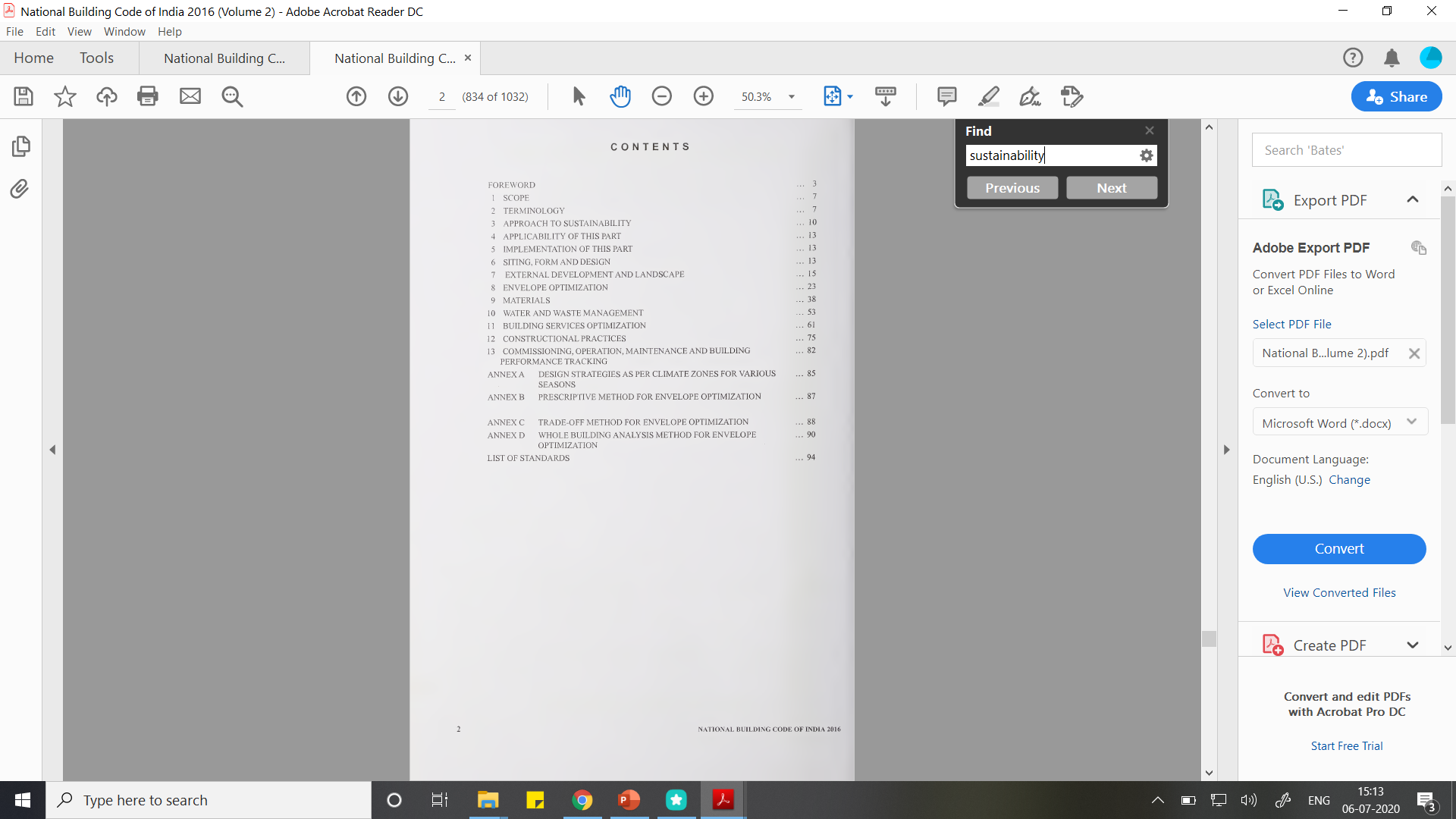 The approach to sustainability is founded in the principles of Code to adequately protect public health, safety and welfare, and to meet requirements that do not unnecessarily increase construction-cost nor restrict the use of new innovative materials, products or methods of construction.
9
National Building Code
With a view to boost sustainability, the building code for the first time includes process for glazing in buildings with respect to their effect on energy, light and selection and manifestation of glass with respect to safety. It also focuses on energy conservation, use of solar energy by way of solar water heating systems, solar steam systems for cooking and laundry, solar-assisted refrigeration/air conditioning systems, solar photo voltaic systems, and efficient lighting.
10
Model Building Bye-Laws
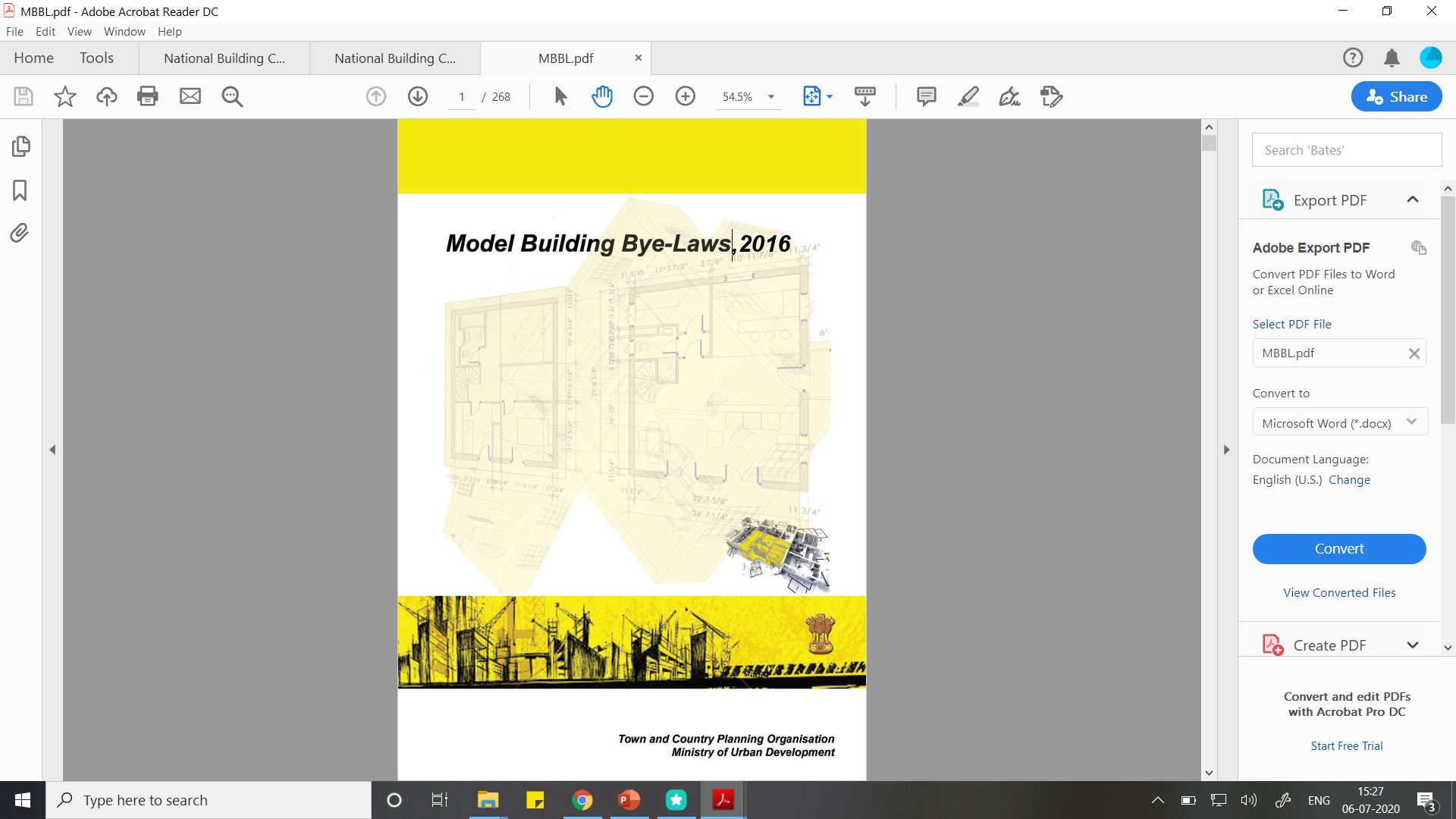 Model Building Byelaws, 2016 are legal tools used to regulate coverage, height, building bulk, and architectural design and construction aspects of buildings so as to achieve orderly development of an area.
11
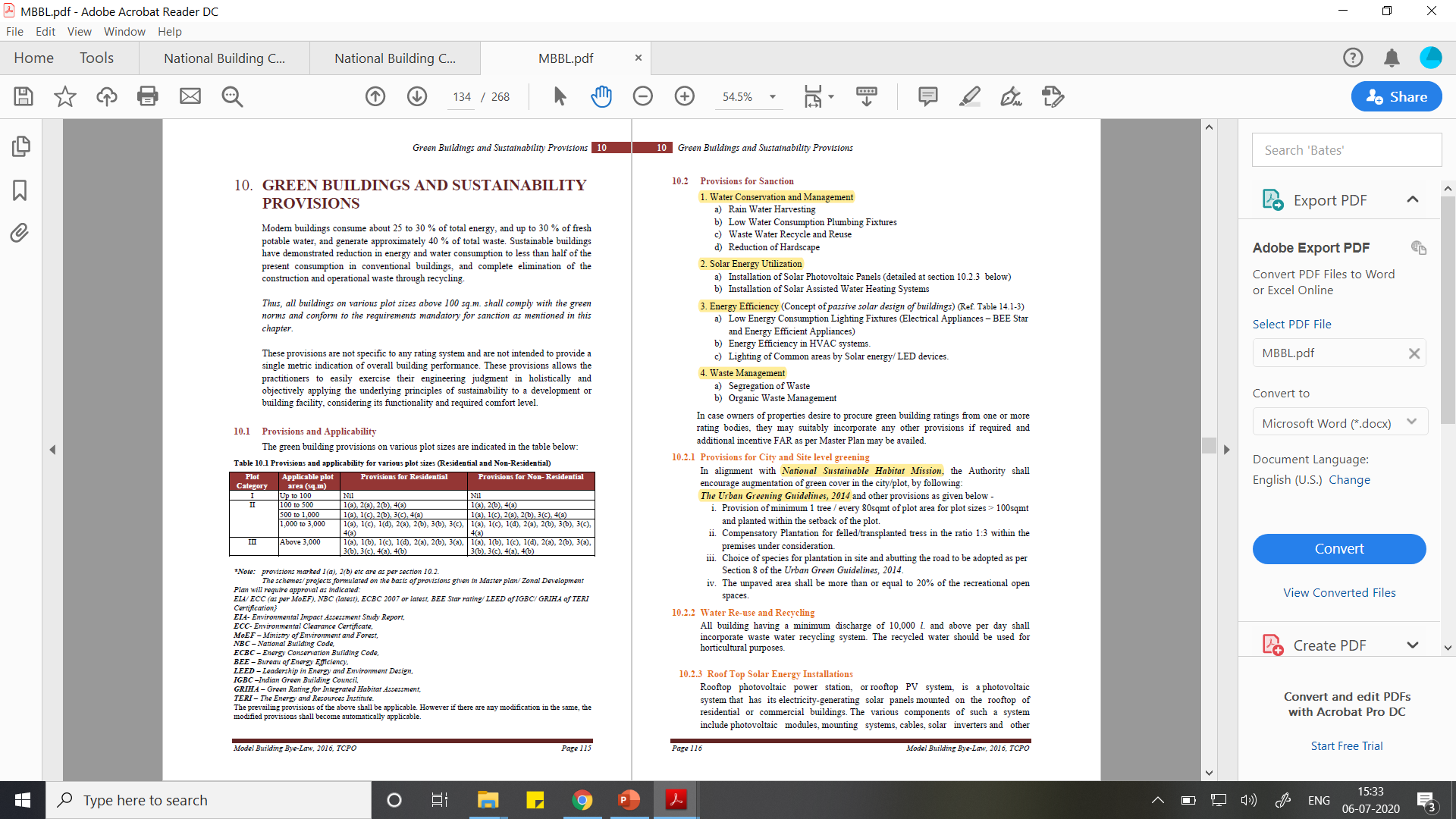 Thank you!
Ar. Prajna Aigal
Research Associate, Sustainable Buildings
The Energy and Resources Institute
prajna.aigal@teri.res.in
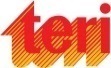 12
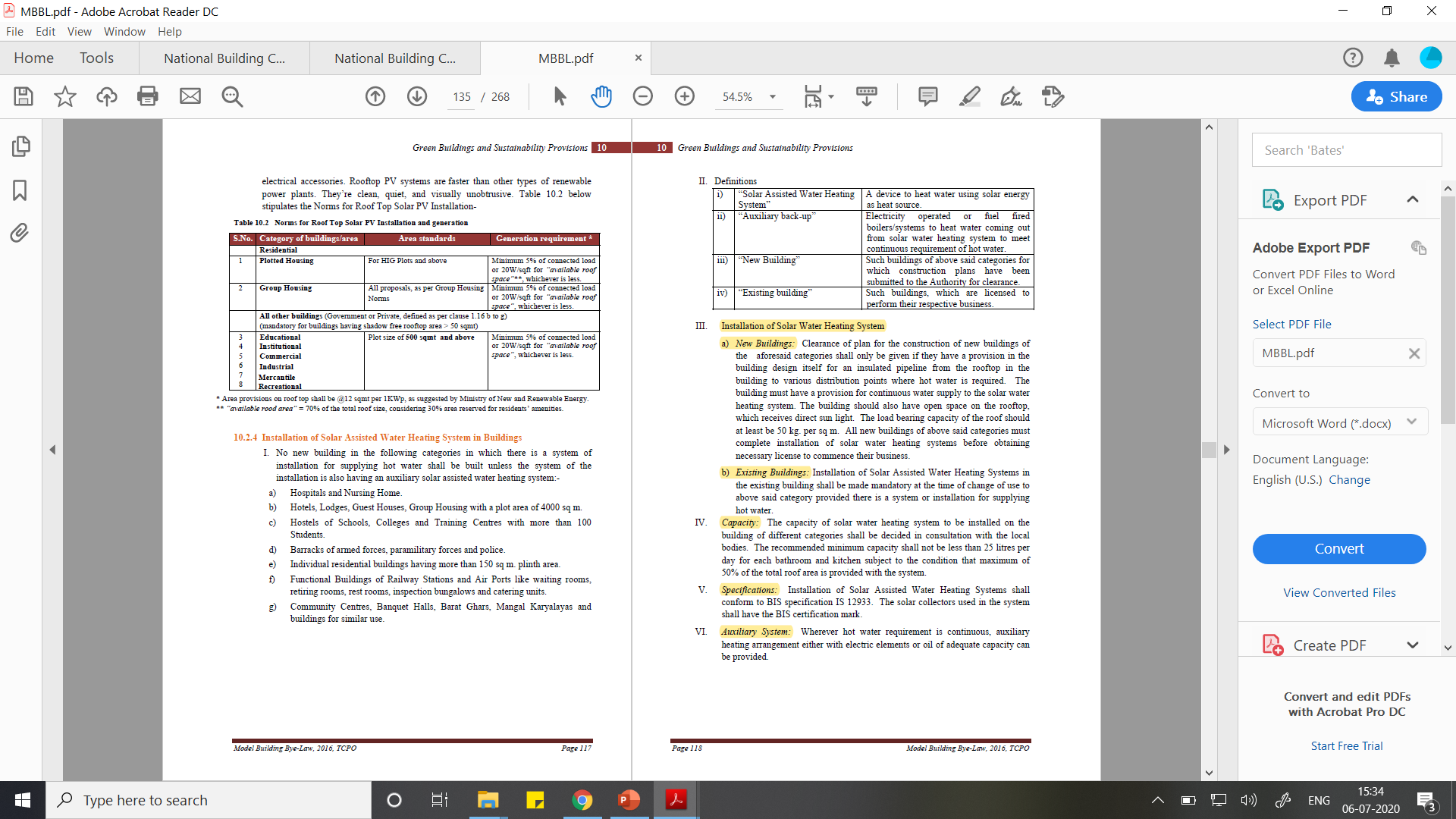 Thank you!
Ar. Prajna Aigal
Research Associate, Sustainable Buildings
The Energy and Resources Institute
prajna.aigal@teri.res.in
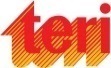 13
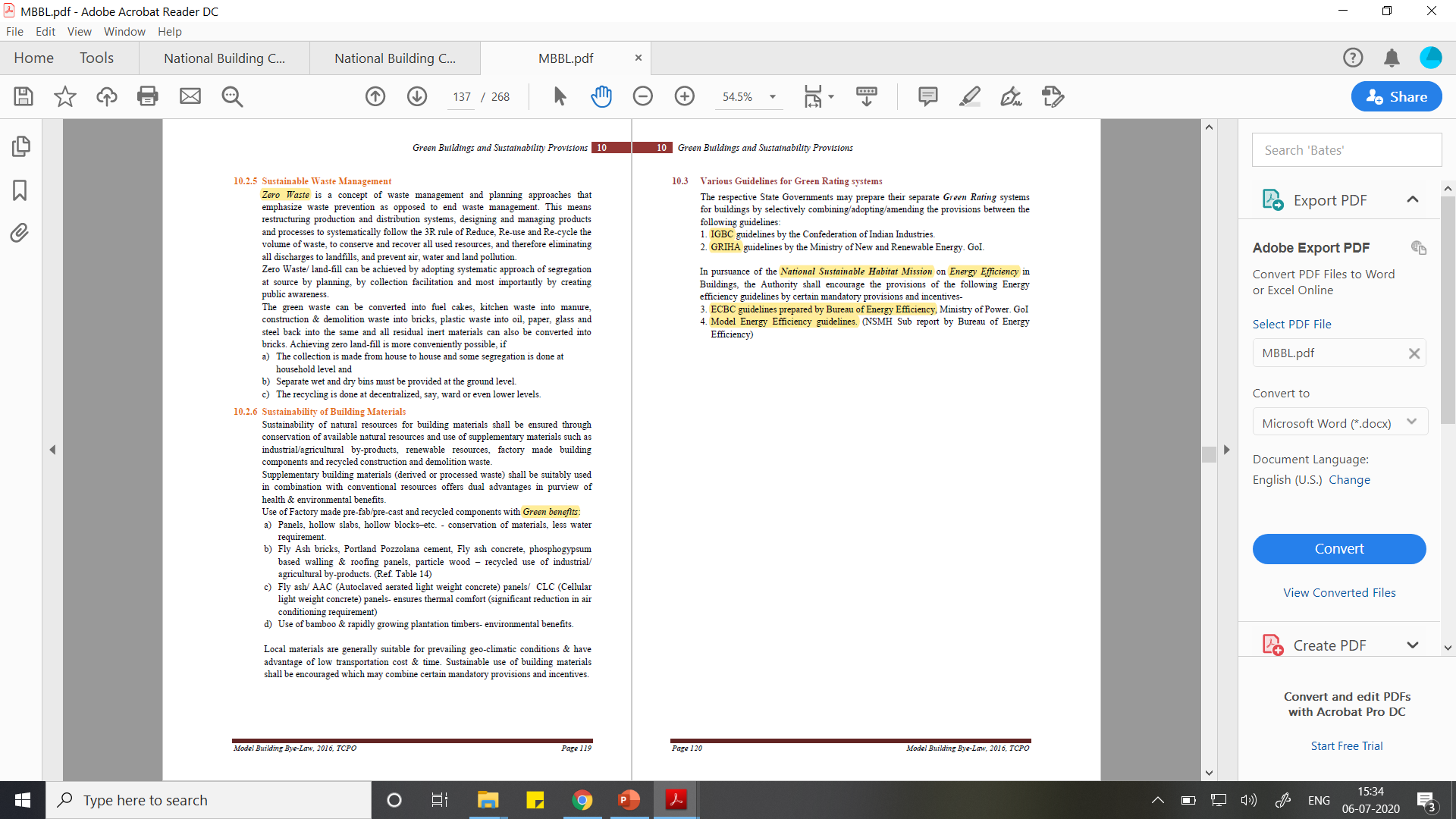 Thank you!
Ar. Prajna Aigal
Research Associate, Sustainable Buildings
The Energy and Resources Institute
prajna.aigal@teri.res.in
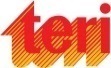 14
Energy Conservation Building Code and Eco NIWAS Samhita
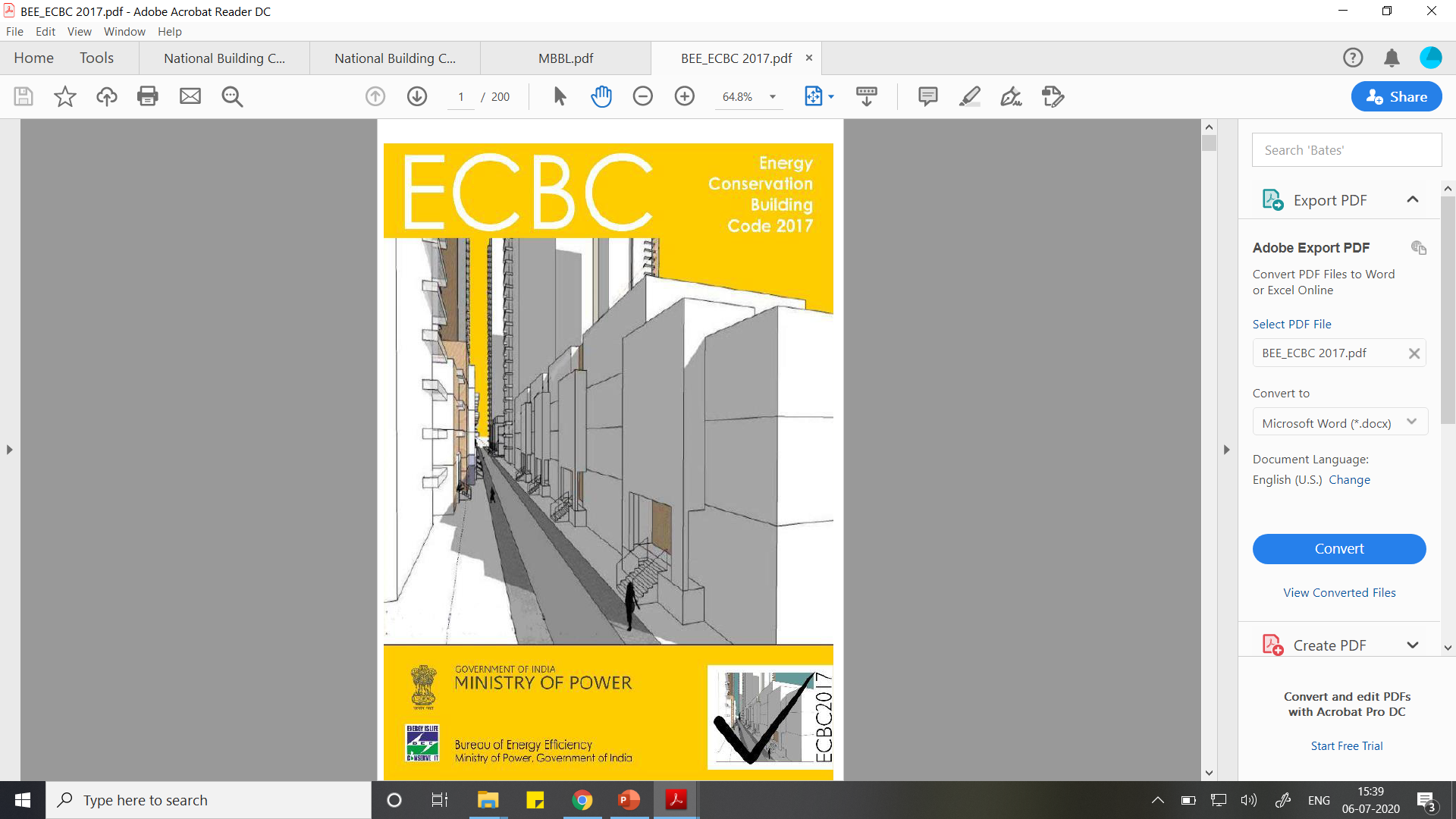 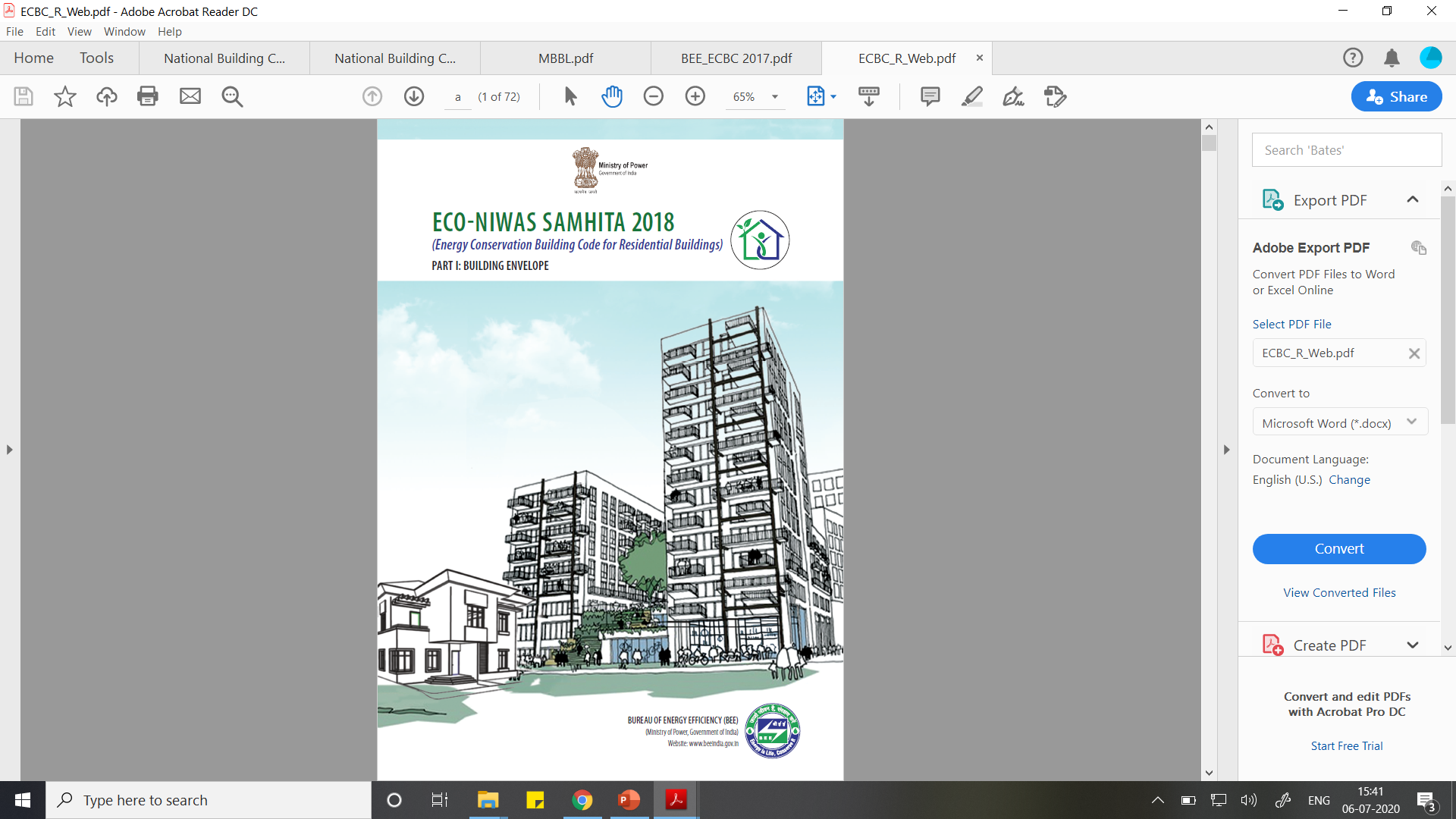 15
Metrics of Sustainability
Common core factors between rating systems:

Location, site features & building orientation
Water efficiency
Energy efficiency
Material and resource selection/reduction
Indoor air and environmental quality
Toxin reduction / elimination
Rating Systems:

GRIHA 
LEED
IGBC
EDGE
GEM
16
Green Building Professions
Academic
Architect
Building owner
Chief sustainability officer
Civil engineer
Commissioning agent
Contractor
Electrical engineer
Environmental consultant
Facility manager
Interior designer
Landscape architect
Mechanical engineer
Non-profit member
Plumbing engineer
Real estate professional
17
Stakeholdership in Sustainability
Courtesy: The Integrative Design Guide to Green Building: Redefining the Practice of Sustainability, Authored by Bill Reed and 7groupAdapted from: Graphic by Bill Reed
Entire project as

 learning wheel
Past Projects-Collect Data-Analyse in-use realty
-Refine operations
DIAGRAM OF THE LEARNING WHEEL. ADAPTED FROM IDEAS PRESENTED IN PETER M. SENGE ET AL., THE FIFTH DISCIPLINE FIELDBOOK: STRATEGIES AND TOOLS FOR BUILDING A LEARNING ORGANIZATION
How do you best prepare young professionals for the green work force?
Encourage the application of sustainable and restorative research to studio projects.
Provide research, collaboration, and hands-on building opportunities that encourage multidisciplinary collaboration and sustainable building.
Incorporate new scholarship, research, and practice in the coursework to better enable students to contribute to the further advancement of the discipline.
20
Forecast for the future in the field of sustainability
Continuous improvement in our understanding of sustainability and our effectiveness in achieving it;
Continued shift in the priorities in all students and faculty to hold sustainability as a core measure of a design's effectiveness, along with things like cost, constructability, aesthetics, and functionality;
Shift in emphasis from sustainability to regenerative design;
Expansion of the scale that is addressed in green building to look at whole cities and regions.
21
What are the different metrics of sustainability?

Who are the various green building professions?

Who are the stakeholders in sustainability?

Preparing the Green Work Force

Forecast for the future
Module 1
Structure of the coursework:
The course is divided into 2 modules:
23
Courtesy: GreenCareerCentral.comSource: https://www.3blmedia.com/News/Transitioning-Greener-More-Sustainable-Career-Experts-Provide-How-Advice-During-Webinar-Hosted
25
Range of Roles
Sustainability consultants
Green Building consultants
26
Range of Roles – Sustainability Consultants
Assessments
Provide gap analysis (a status report that looks at where a company is and where it wants to be) of current company with recommended action steps.
Assess energy sources and use, review the supply chain, and look at operation audits.
Research/analysis, such as benchmarking of competition or trends in the market.
Finance for green strategies.
27
Range of Roles – Sustainability Consultants
Plans
Provide sustainability plans/assessments/reporting.
Strategize for green change management/employee engagement.
28
Range of Roles – Sustainability Consultants
Reports
Recommendations for internal and external communication
Training/presentation to internal staff on sustainability goals
Advising internal chief sustainability officers (CSOs)
29
Range of Roles – Sustainability Consultants
Facilitate the vision/goal-setting with the owner in terms of the environmental aspects of the building.
Help with site selection based on environmental issues such as regional resources (water, renewable energy, etc.), urban infrastructure, and site conditions.
Determine if it would make more sense to utilize an existing building or to build new.
Assist in optimum team selection with specialized expertise based on project goals.
Recommend building orientation to best capitalize on natural resources such as maximizing daylighting.
30
Key environmental issues addressed by Green Building consultants
Site Issues
Water
Energy
Materials
Air
Awareness/Facilitation/Implementation
31
Key environmental issues addressed by Green Building consultants
Site Issues:
Heat Island Effect
Brownfield Remediation
32
Site Issues: Urban Heat Island Effect
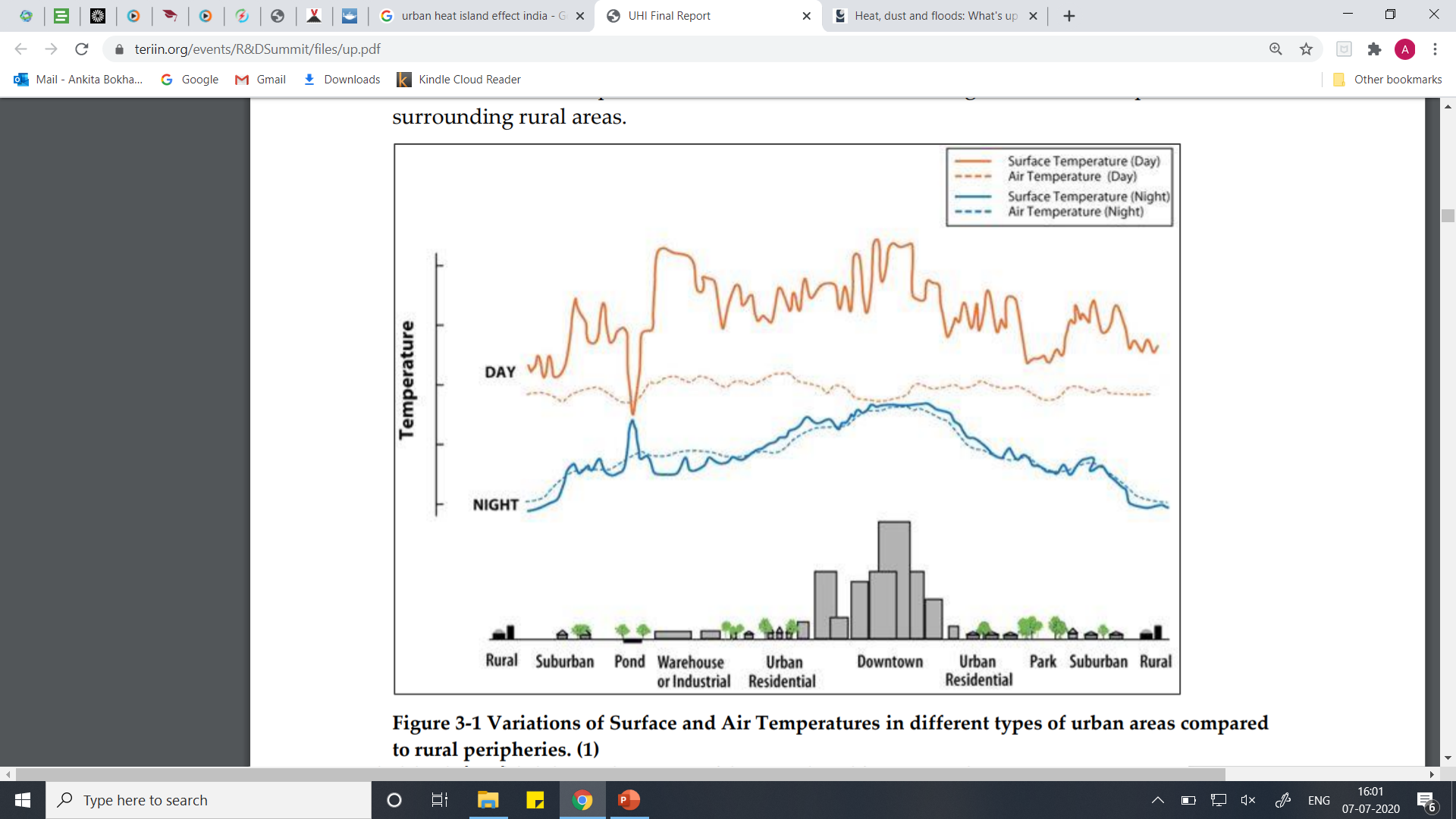 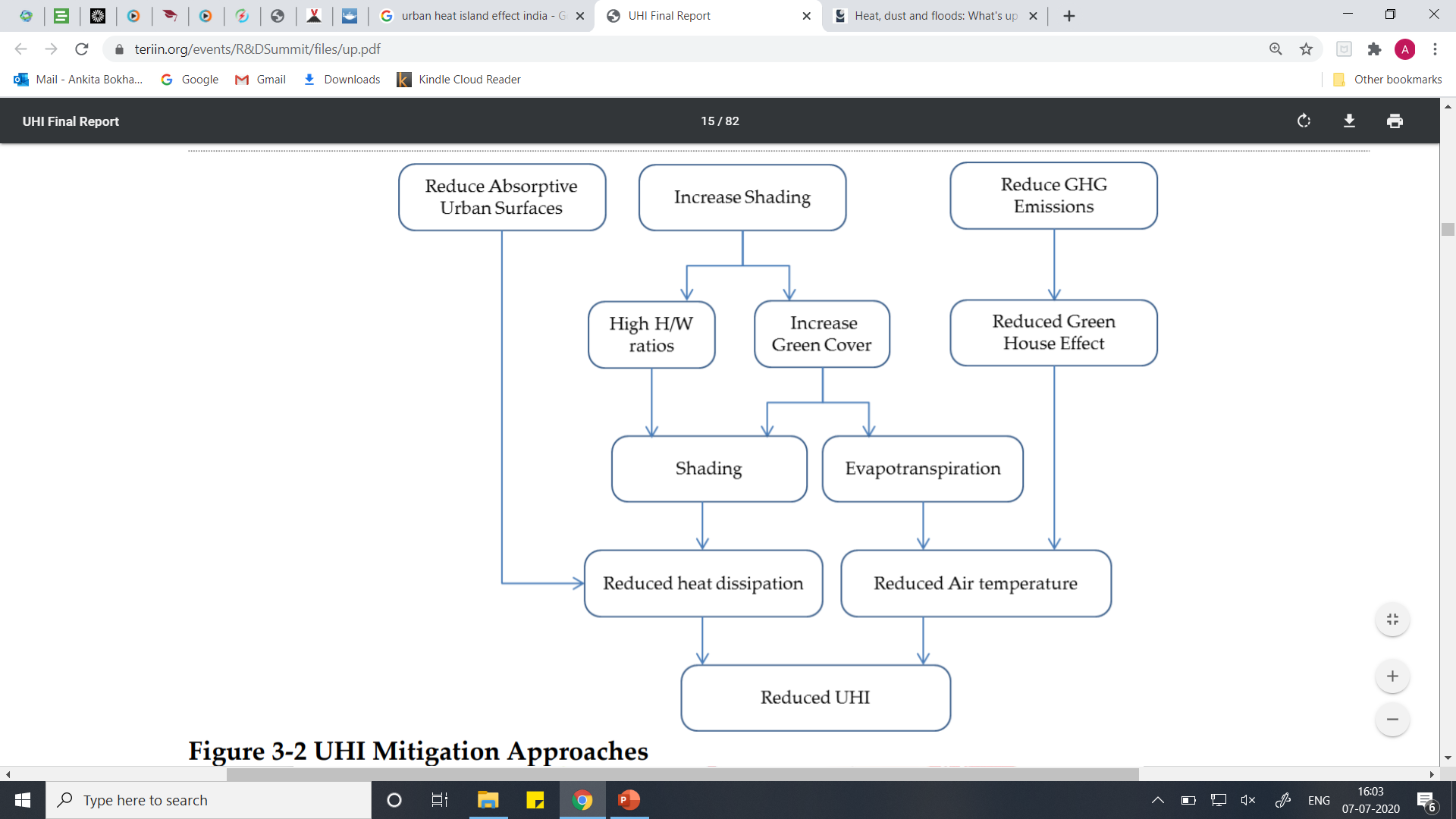 33
Site Issues: Brownfield Remediation
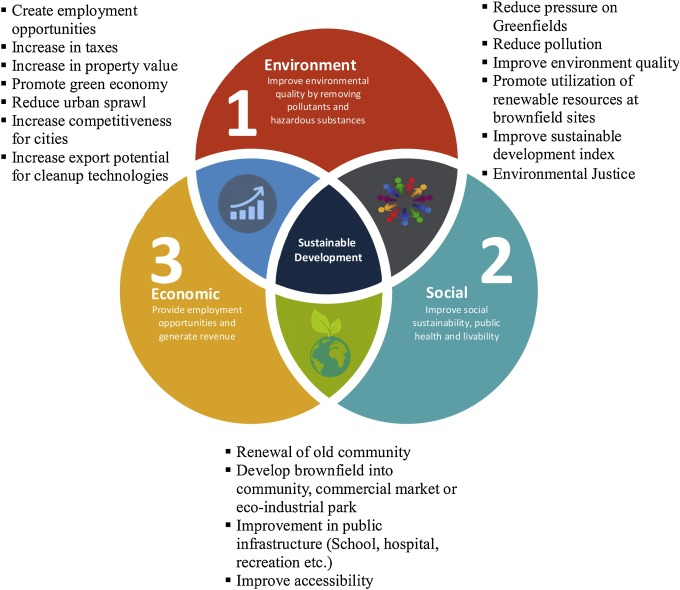 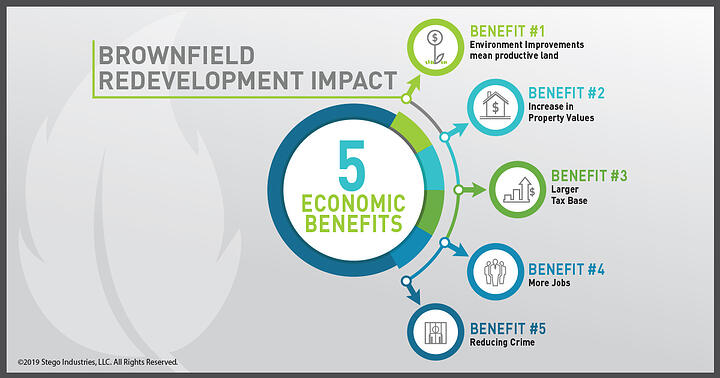 34
Key environmental issues addressed by Green Building consultants
Water:
Rainwater Harvesting
Resource Management
35
Water: Rainwater Harvesting
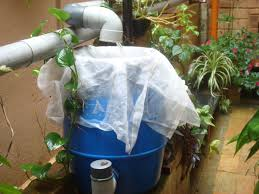 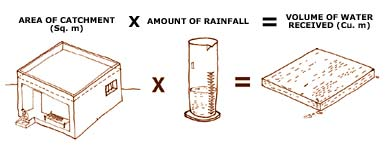 36
Water: Resource Management
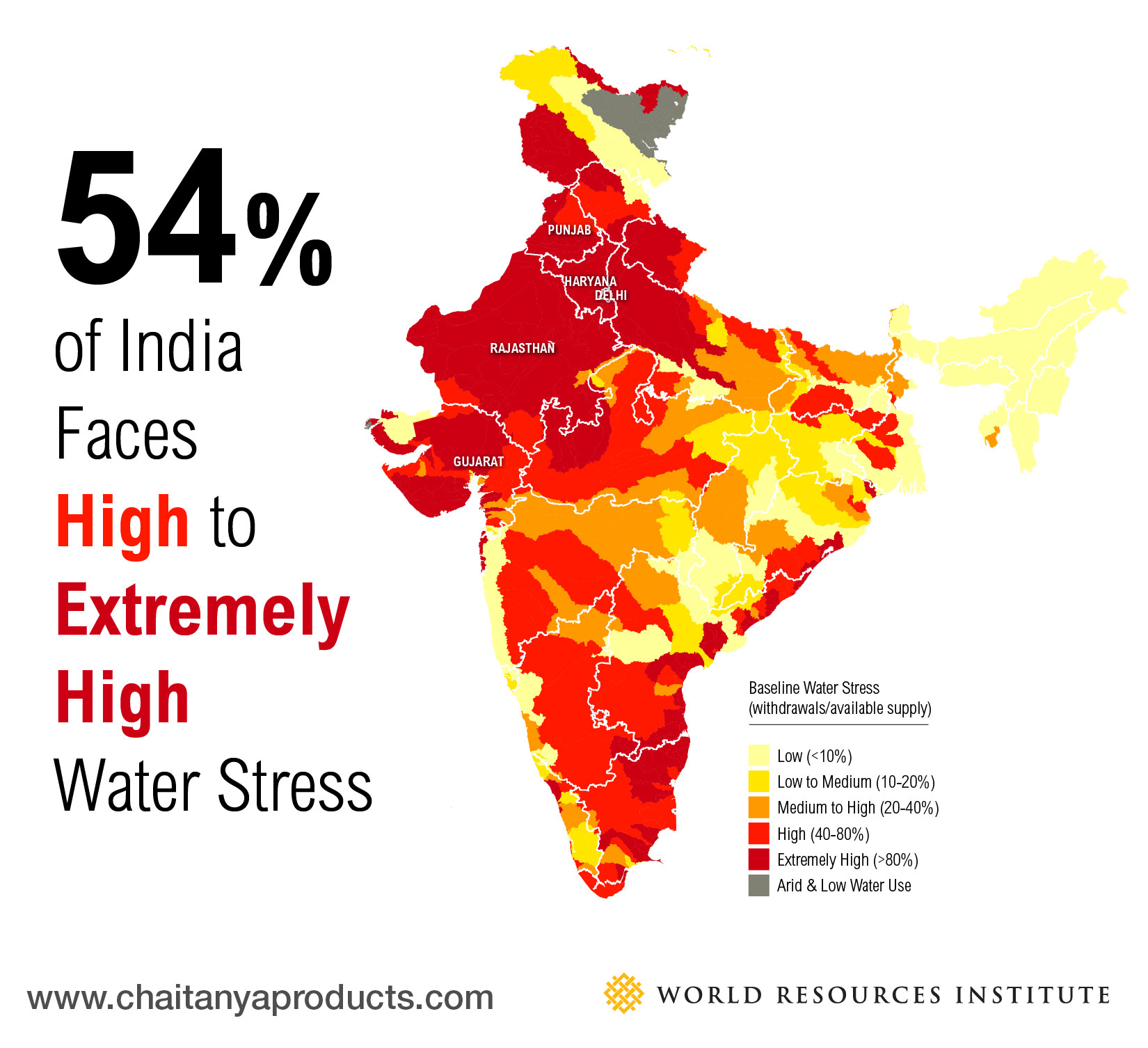 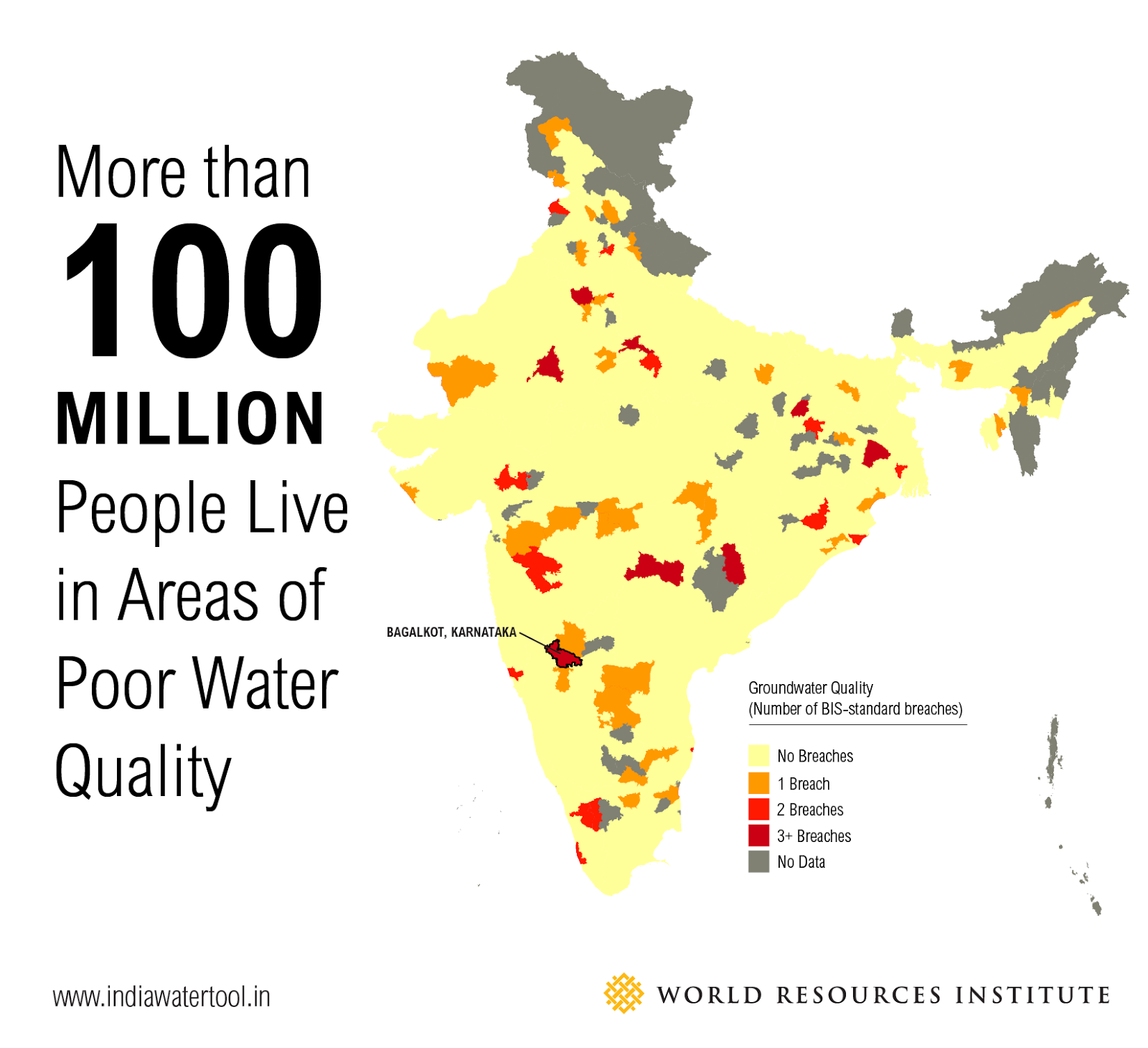 37
Key environmental issues addressed by Green Building consultants
Energy:
Energy Modelling
Daylight Design
Energy Audits
Building Automation Systems
38
Energy: Energy Modelling
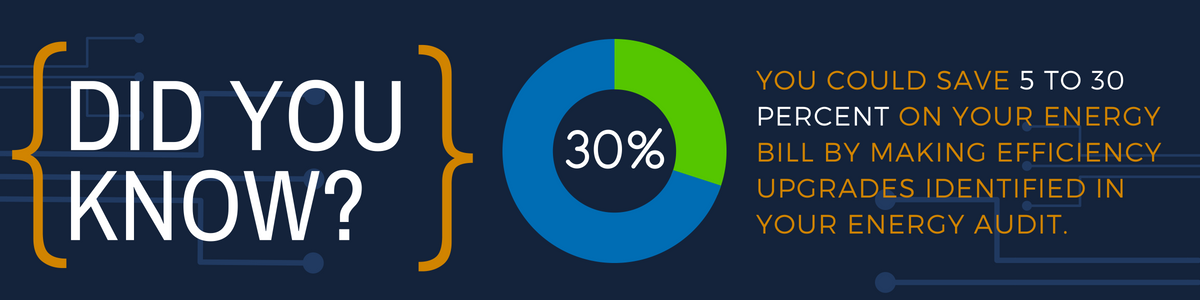 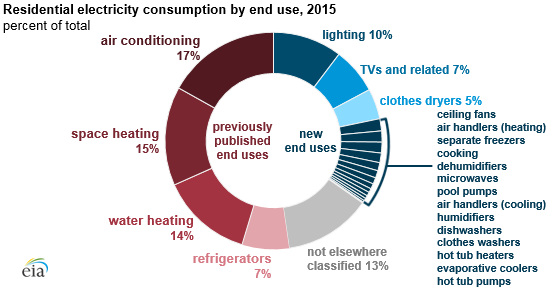 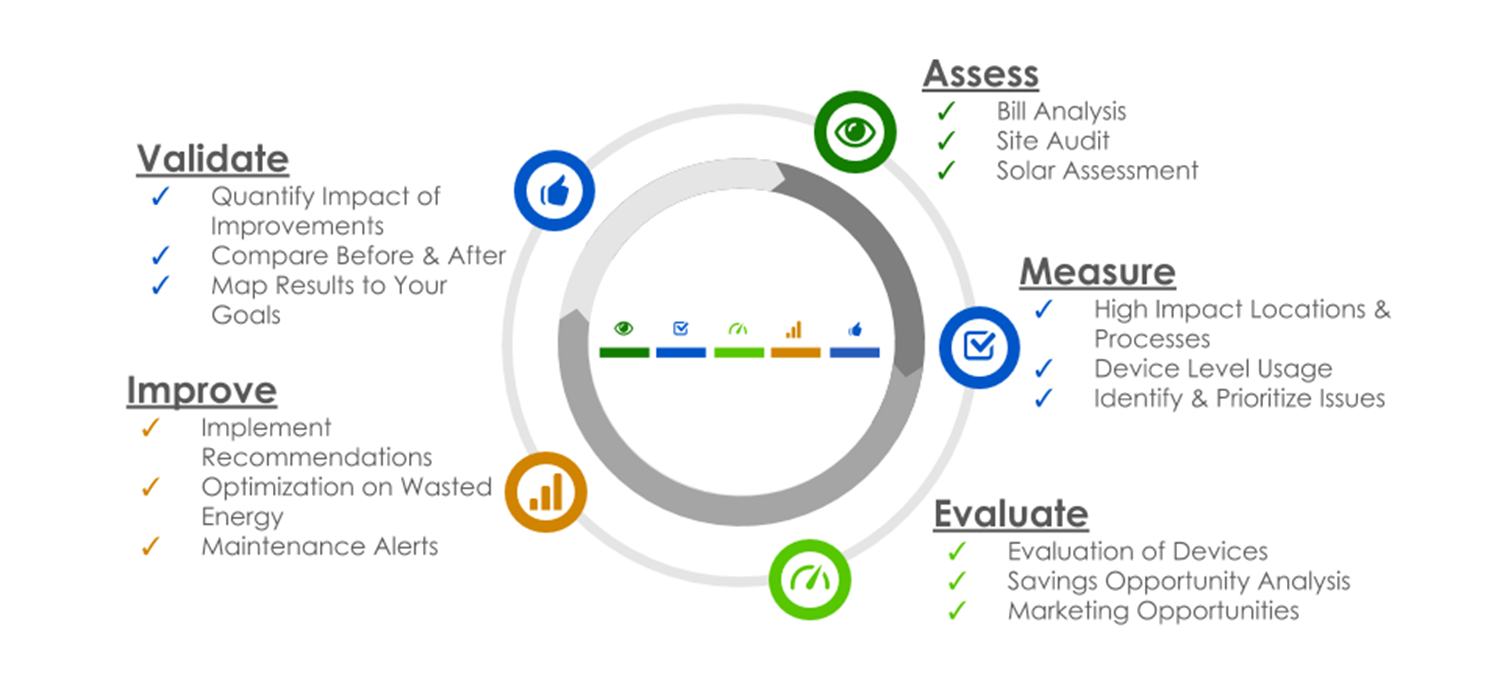 39
Energy: Daylight Design
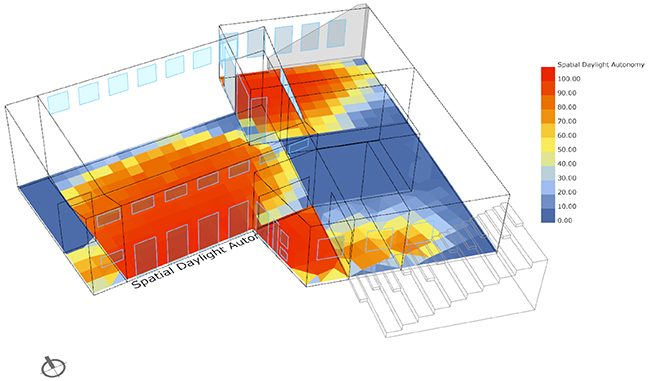 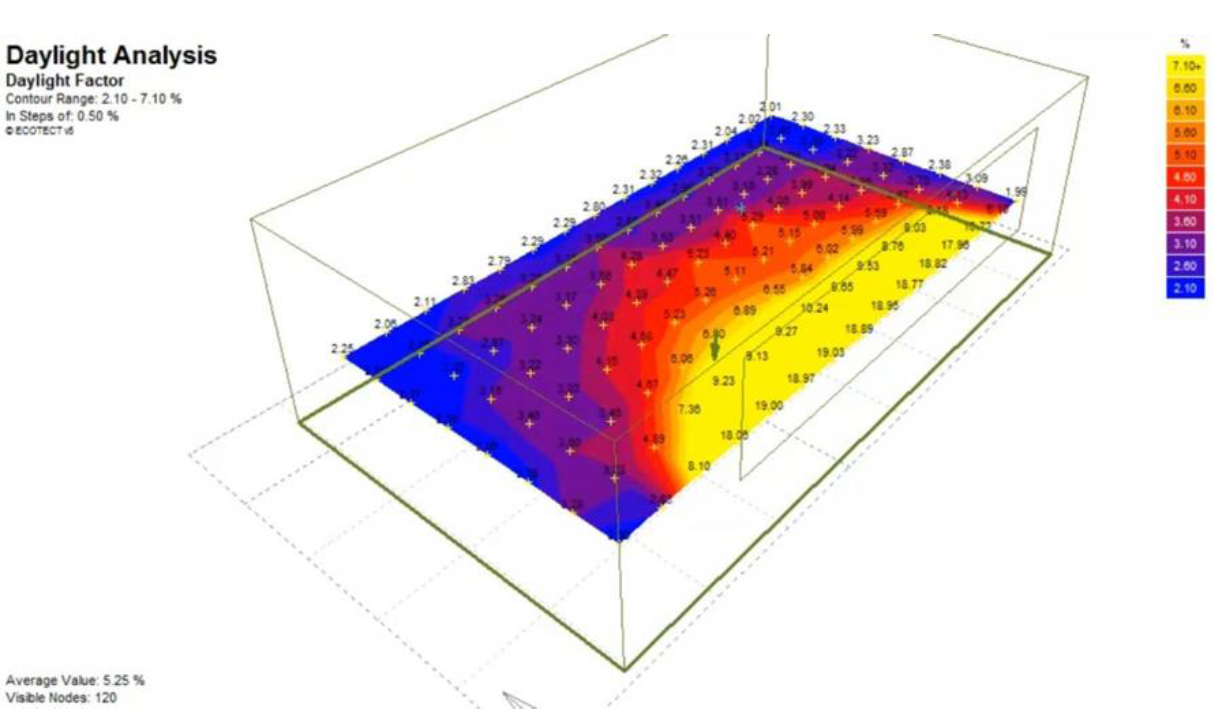 40
Key environmental issues addressed by Green Building consultants
Future of Energy:
Net-Zero Energy Building
Carbon Neutrality
Green power integration
41
Future of Energy: Net-Zero Energy Building
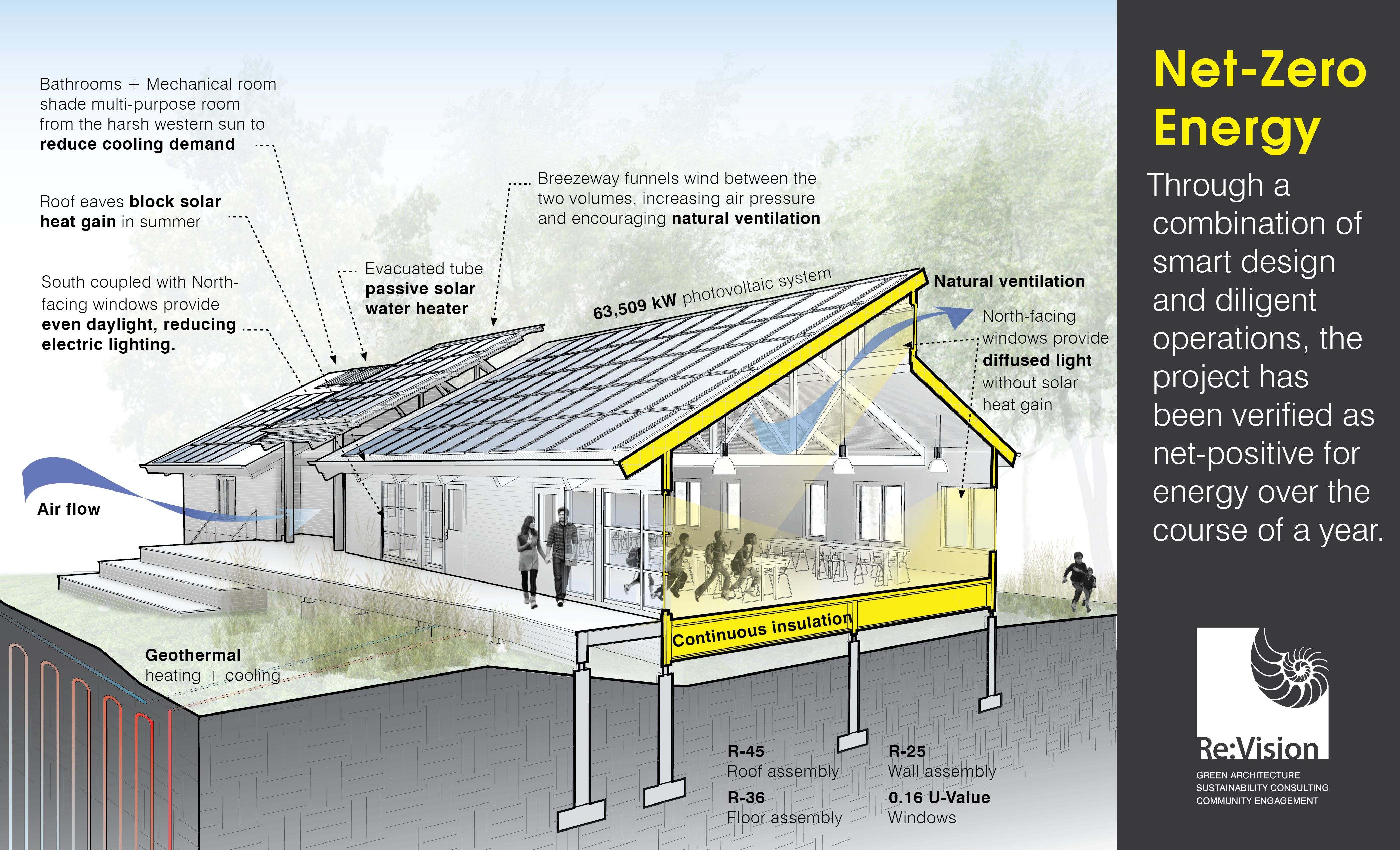 42
Future of Energy: Carbon Neutrality
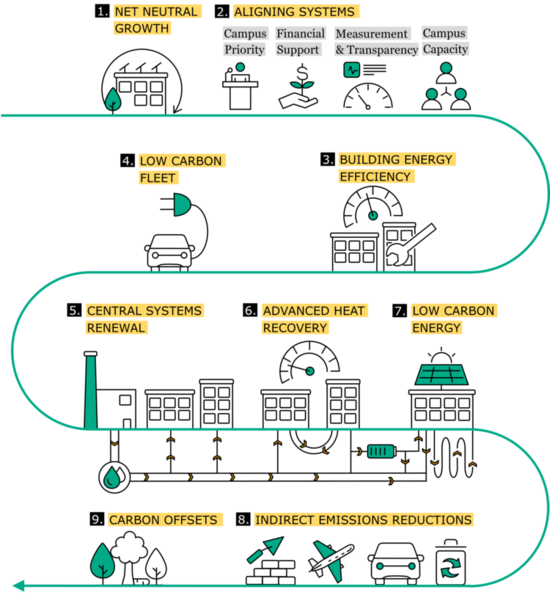 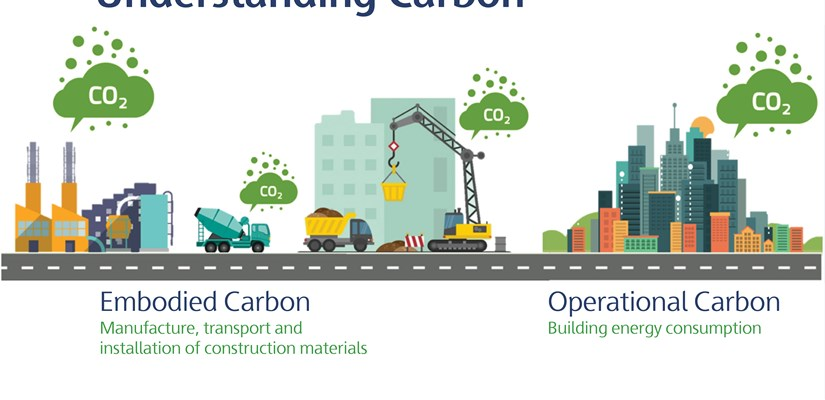 43
Key environmental issues addressed by Green Building consultants
Materials:
Material Certification (e.g. Environmental product declarations)
Greenhouse gases and other emission 
Life-cycle analysis (LCA) & Life-cycle Cost Analysis (LCCA) 
Resource reuse
Toxicity 
Waste diversion/recycling
44
Key environmental issues addressed by Green Building consultants
Air:
Indoor Air Quality
VOC Assessment
HVAC Design
45
Key environmental issues addressed by Green Building consultants
Materials:
Material Certification (e.g. Environmental product declarations)
Greenhouse gases and other emission 
Life-cycle analysis (LCA) & Life-cycle Cost Analysis (LCCA) 
Resource reuse
Toxicity 
Waste diversion/recycling
46
Key environmental issues addressed by Green Building consultants
Awareness/Facilitation/Implementation to the end user:
Education in the form of training or presentations on green building
Facilitation of strategic planning
Facilitation of sustainable processes
Facilitation of green building rating systems
Implementation of sustainable or green building goals
47
Thank You!
48